National Research Nuclear University MEPhI
Institute of Nuclear Physics and Engineering
Department of "Elementary Particle Physics" №40
Application of artificial intelligence methods for particle identification in the FARICH SPD detector
Supervisor:	           Zhemchugov A.S.
Student:		Massalov K.Yu.
Moscow 2024
Introduction
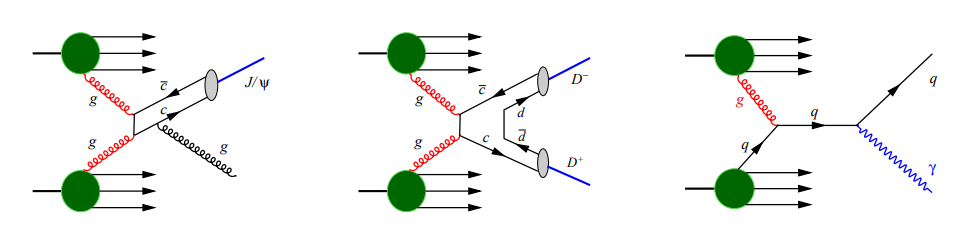 inclusive production of charmonia
open charm
prompt photons
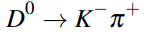 Decay modes of D-meson:
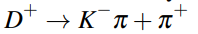 Goal
Creation of neural network methods for reconstructing signals from the FARICH detector 
Studying their characteristics and comparing them with classical approaches
Reconstruction methods
Reconstruction methods
Modeling of the FARICH detector
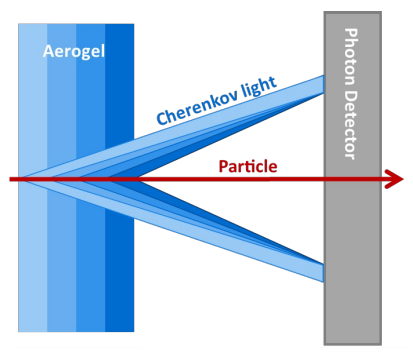 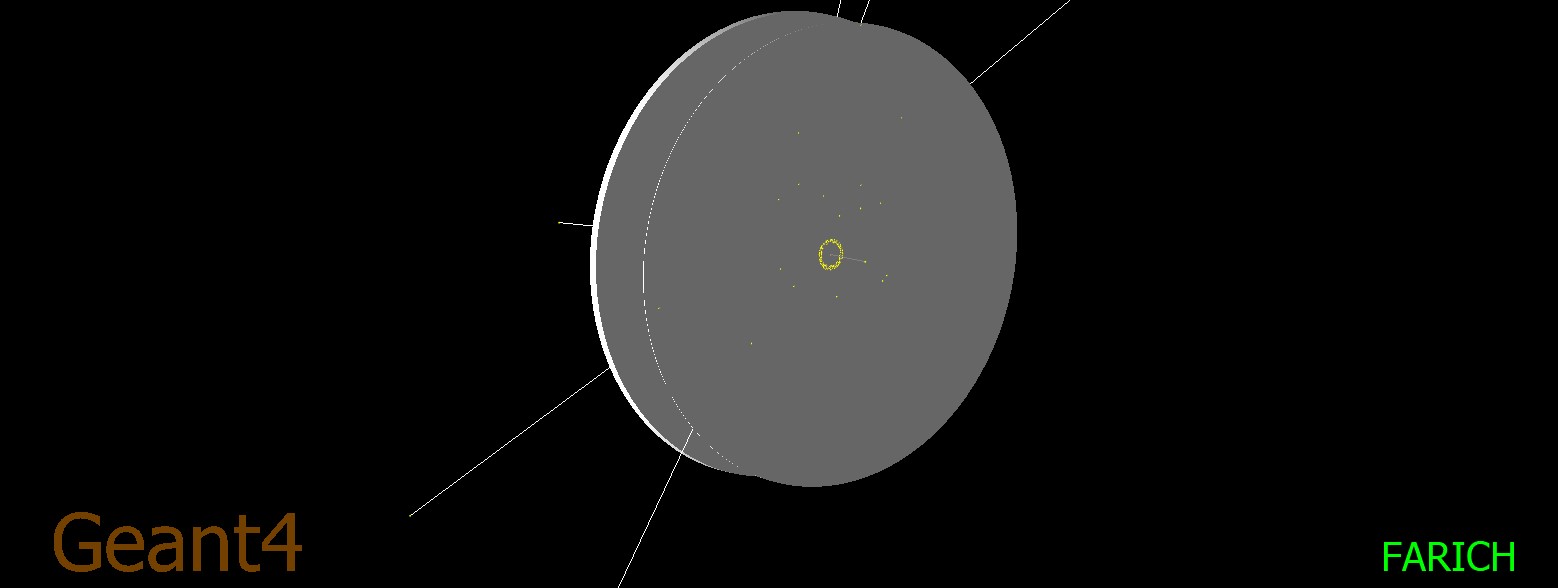 n=1.047
n=1.041
n=1.037
n=1.043
7
9
10
10
164
Example of input
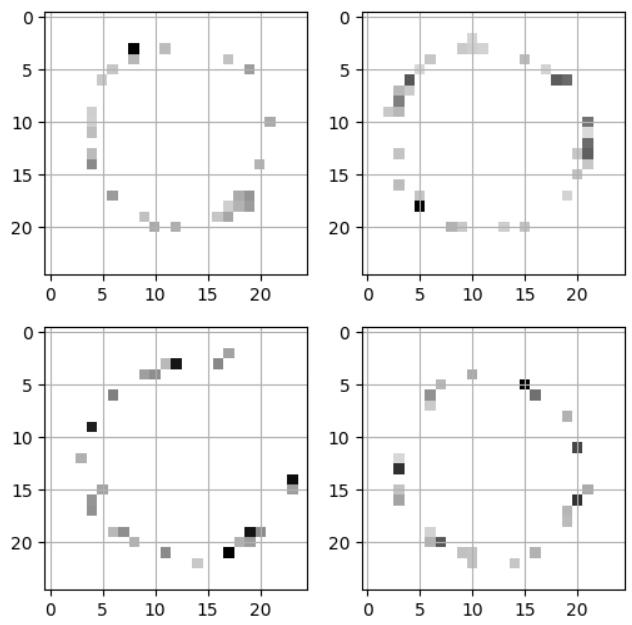 Speed prediction (1v)
FC

10x1
Conv

5x5
Conv

5x5
FC

25x10
Conv

5x5
Pool

3x3
v
25x1x1
10x3x3
10x7x7
10x21x21
1x25x25
Speed prediction (1v)
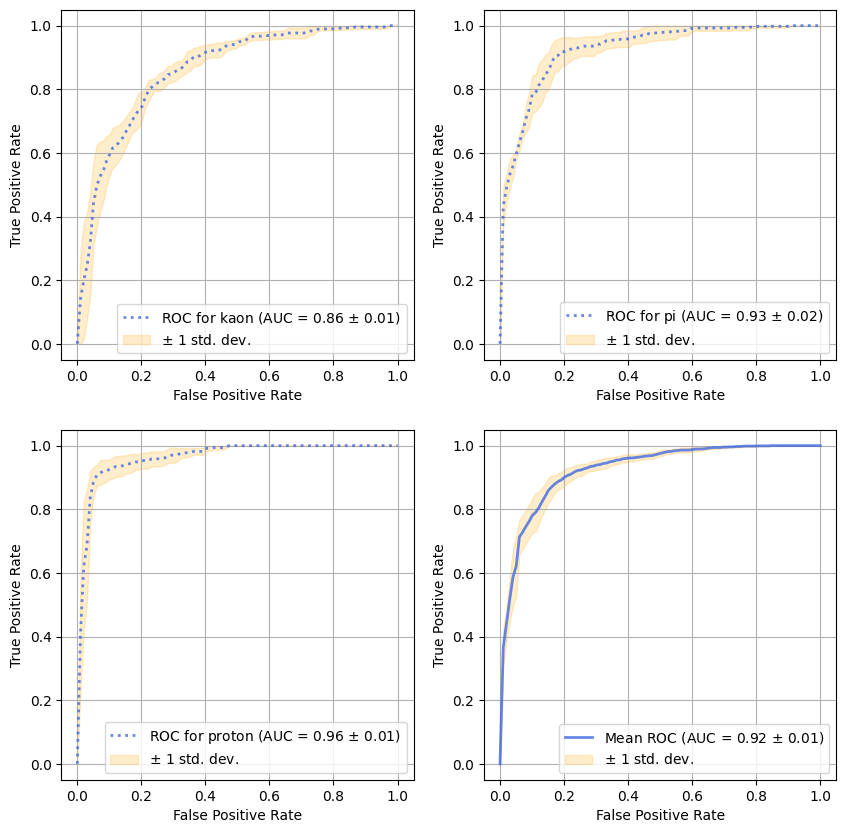 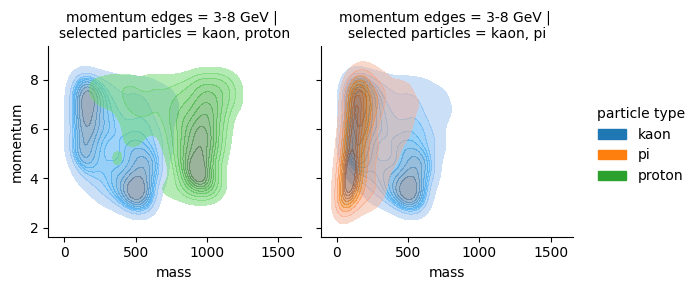 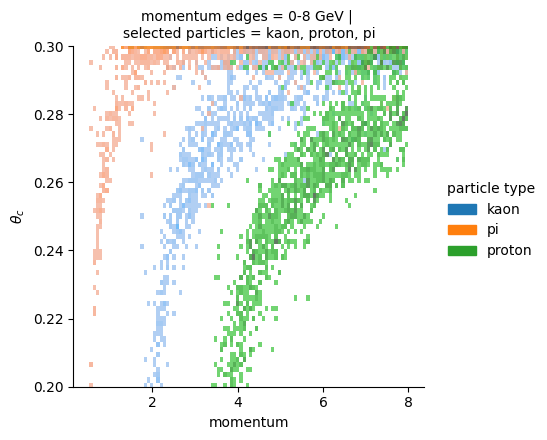 Speed prediction (1v)
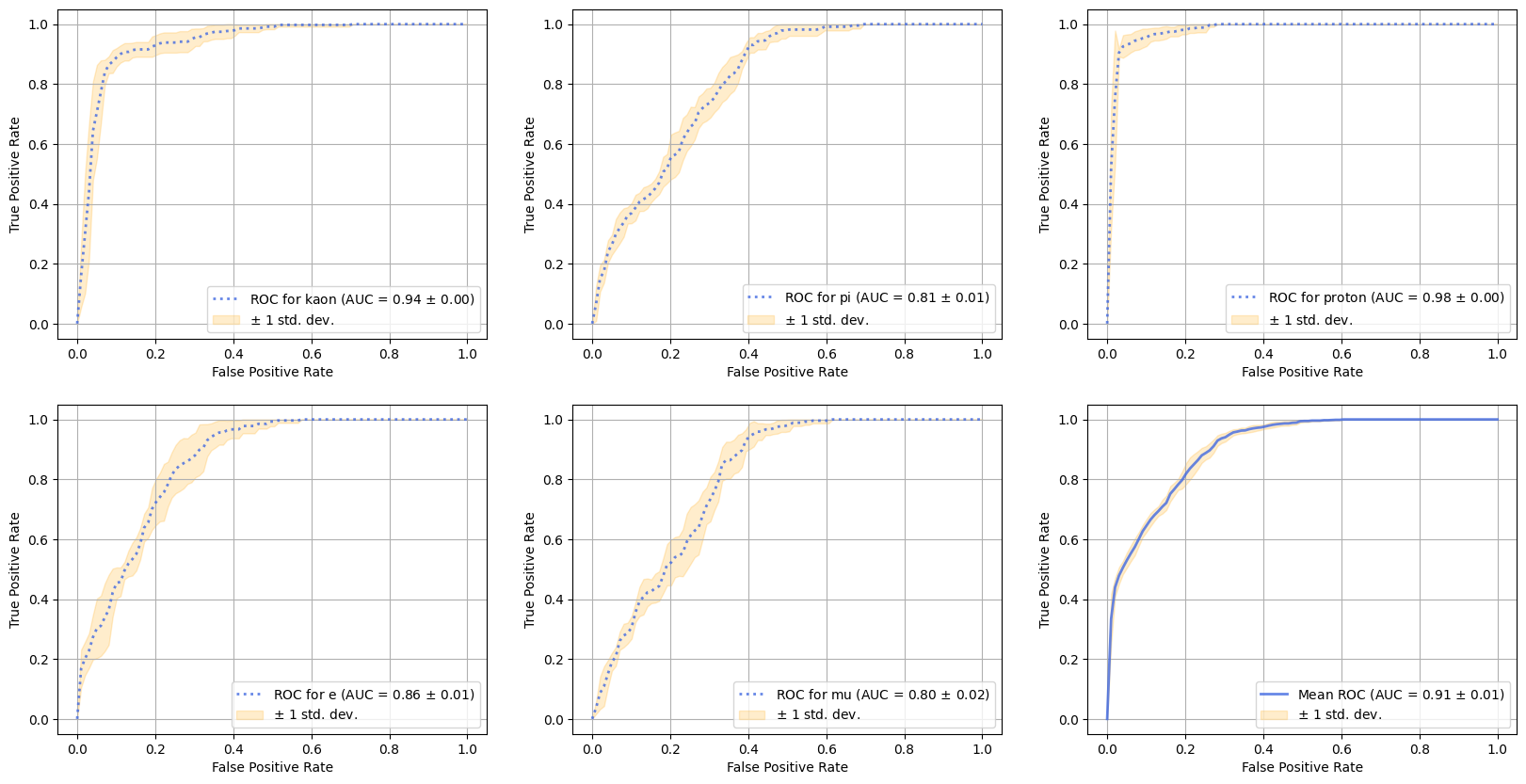 Speed prediction (1v)
Conv

4x4
FC

10x1
Pool

3x3
Pool

2x2
FC

20x10
Conv

 5x5
Inc
Inc
v
20x1x1
3x4x4
3x8x8
3x8x8
1x25x25
3x25x25
3x25x25
Speed prediction (2v)
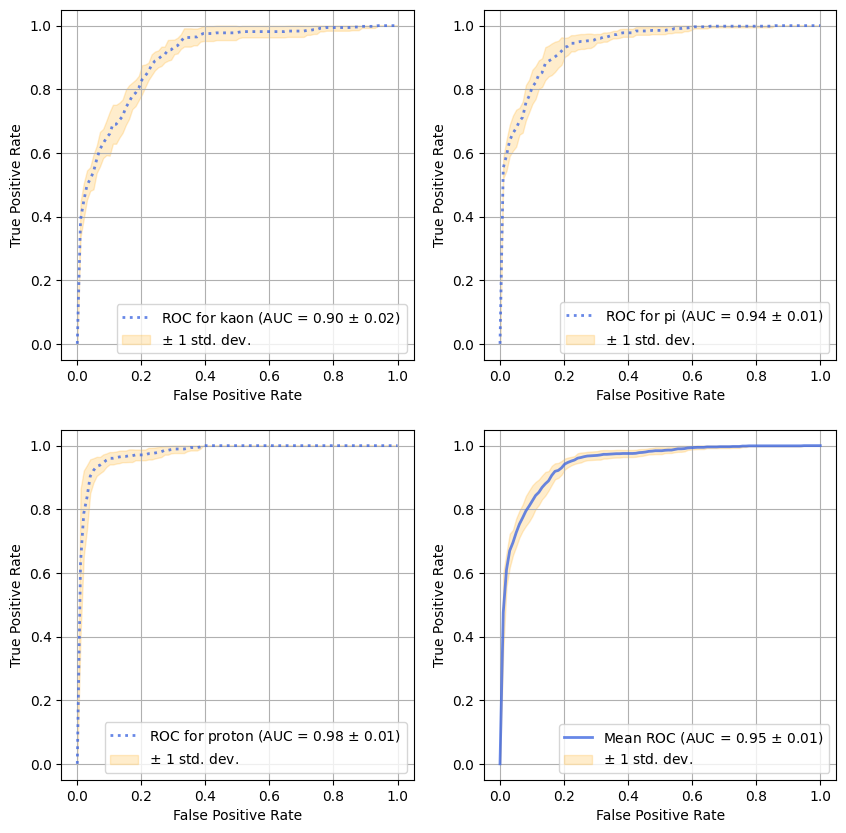 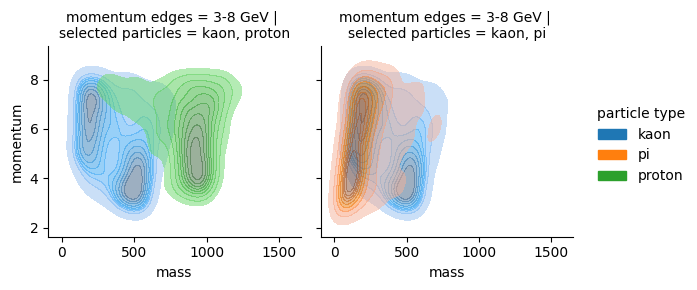 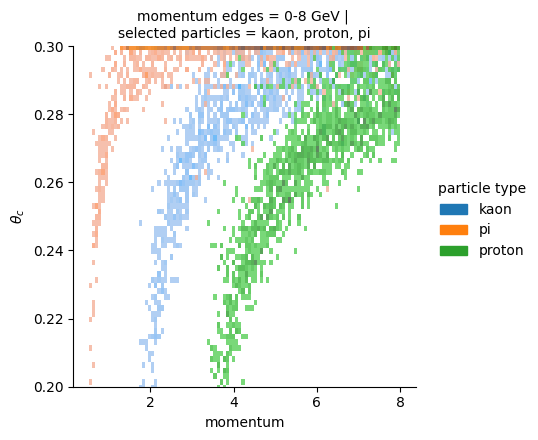 Speed prediction (2v)
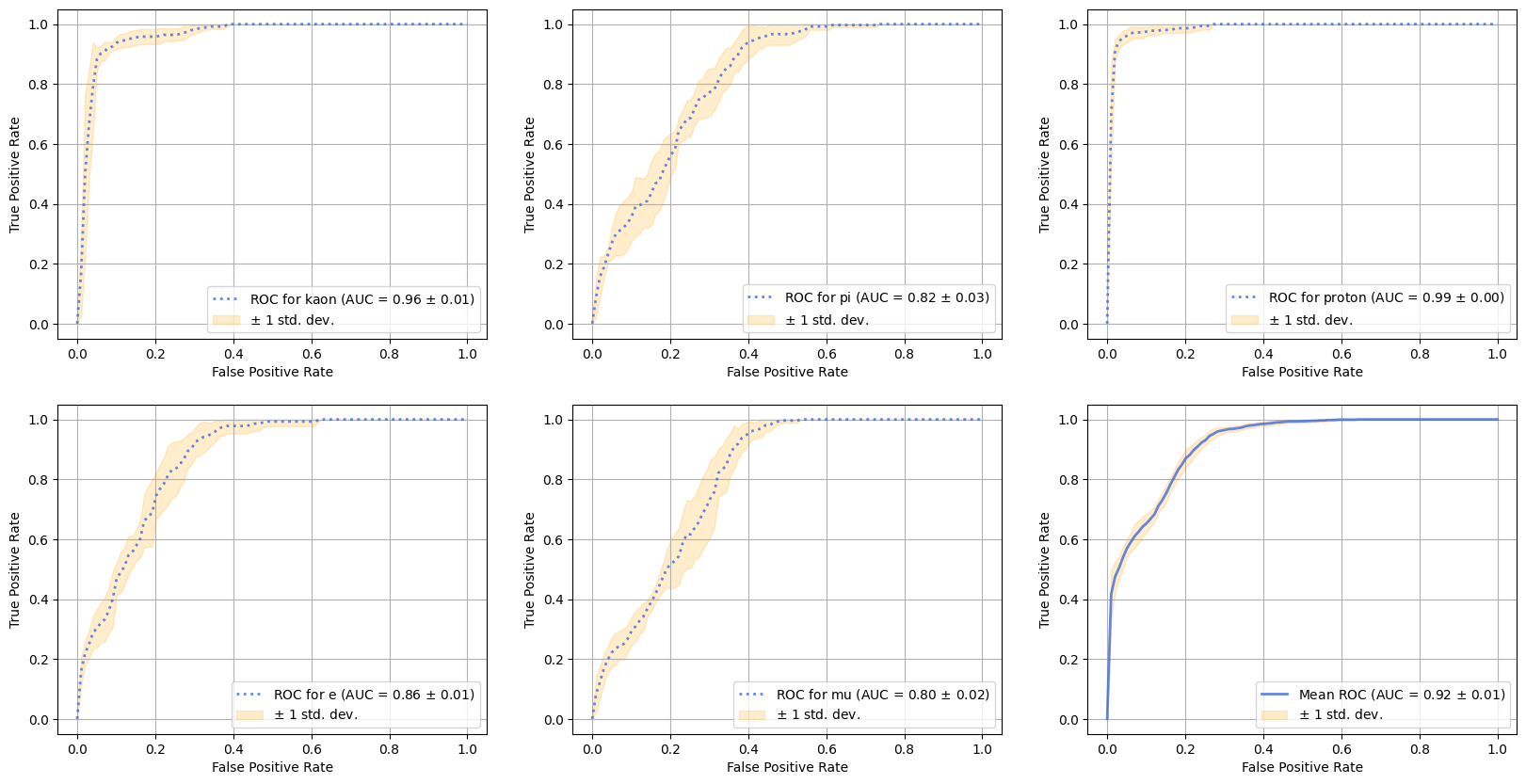 Apex angle prediction
FC

10x1
Conv

5x5
Conv

5x5
FC

25x10
Conv

5x5
Pool

3x3
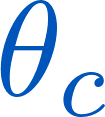 25x1x1
10x3x3
10x7x7
10x21x21
1x25x25
Apex angle prediction
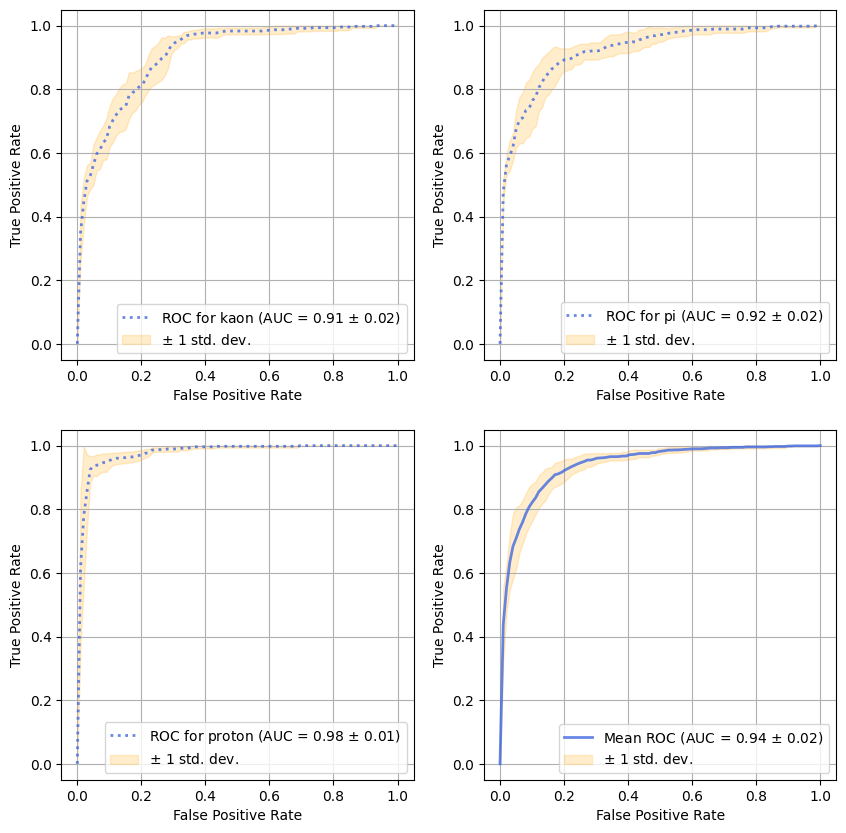 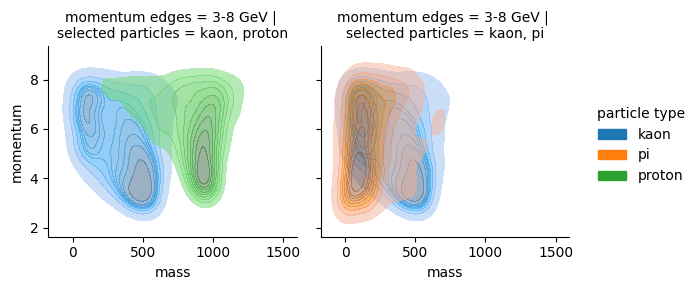 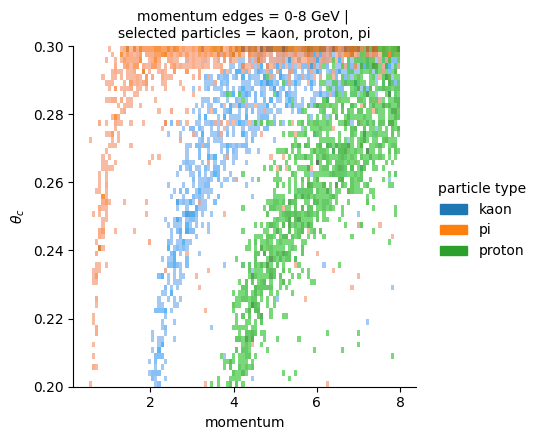 Apex angle prediction
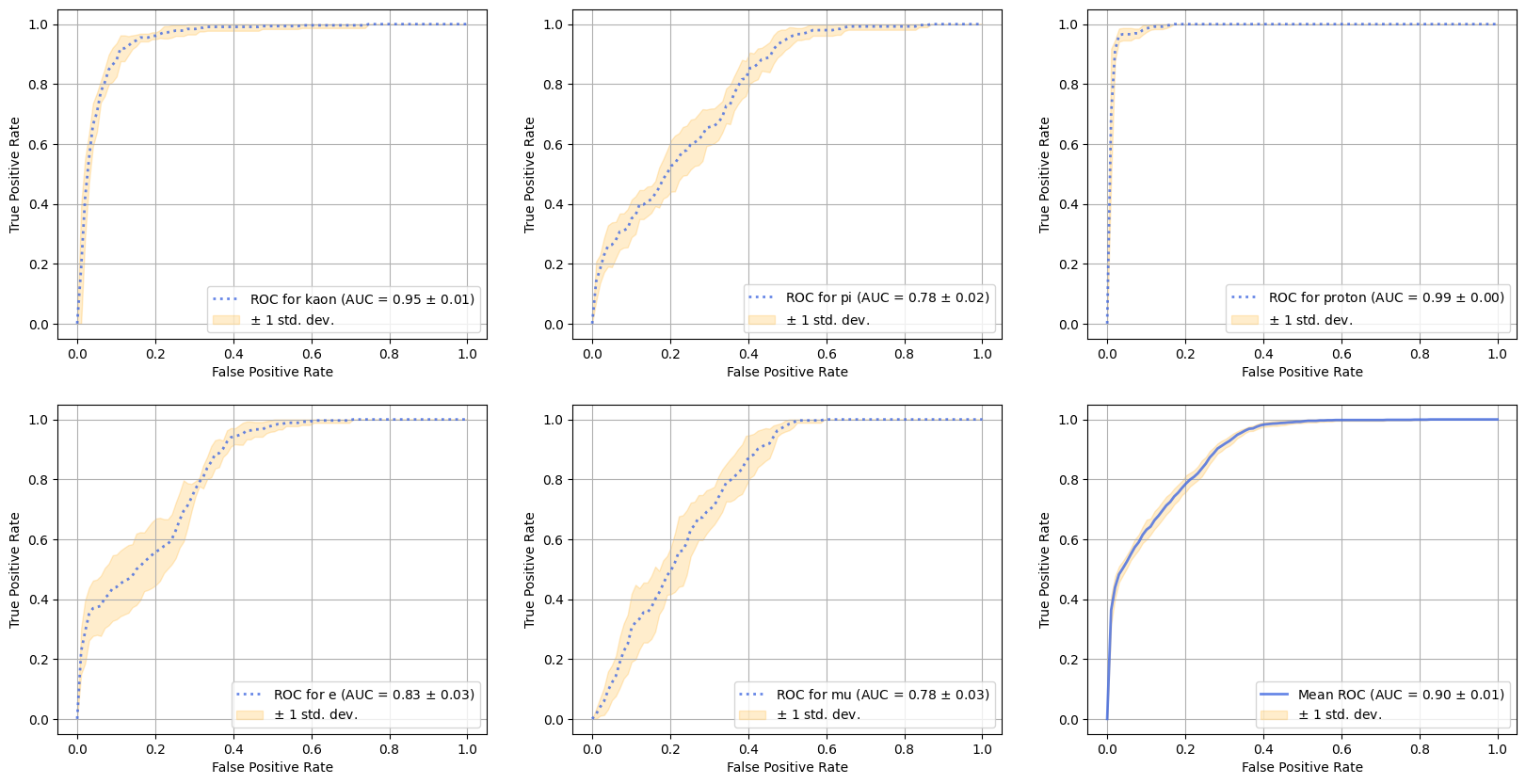 Probability prediction
momentum
FC

10x1
Conv

5x5
Conv

5x5
FC

25x10
Conv

5x5
Pool

3x3
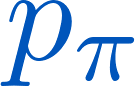 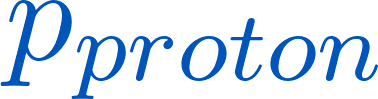 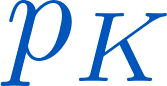 24x1x1
10x3x3
10x7x7
10x21x21
1x25x25
Classification without intermediate predictions
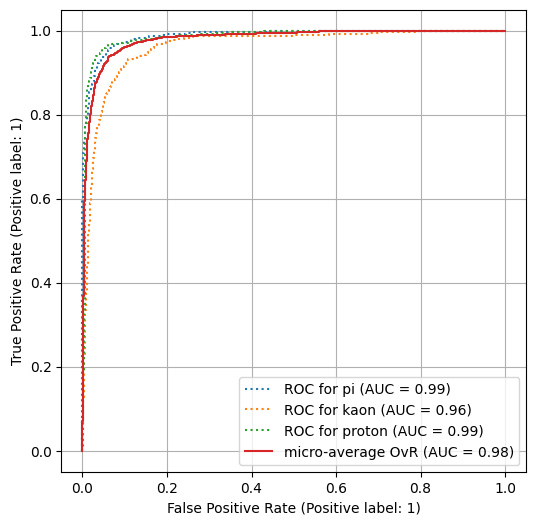 Conclusion
Using the GEANT4 software package, the events of the passage of different particles at different momentums through the FARICH detector were simulated. A neural network has been created to process single rings.
In the future it is planned:
to compare NN models with classic methods
increase accuracy by create a model for noise cleaning 
build the pipeline for particle identification.
Thank you for
your attention
Backup slides
Head
(1,H,W)
(C,H,W)
…
Sum
Softmax
Inc
MLP
Normalization layer
Normalization layer
Heads
…